Advanced Computer Vision
Chapter 4
Feature Detection and Matching
Presented by: 傅楸善 & 許承偉
r99922094@ntu.edu.tw
0928083710
Feature Detection and Matching (1/3)
4.1 Points and Patches
4.2 Edges
4.3 Lines
Feature Detection and Matching (2/3)
Feature Detection and Matching (3/3)
4.1 Points and Patches (1/2)
There are two main approaches:
Find features in one image that can be accurately tracked using a local search technique. (e.g., video sequences)
Independently detect features in all the images under consideration and then match features based on their local appearance. (e.g., stitching panoramas, establishing correspondences)
Points and Patches (2/2)
Three stages:
Feature detection (extraction) stage
Feature description stage
Feature matching stage or Feature Tracking stage
[Speaker Notes: feature description stage
(Section 4.1.2), each region around detected keypoint locations is converted into a more compact
and stable (invariant) descriptor that can be matched against other descriptors.]
4.1.1 Feature Detectors
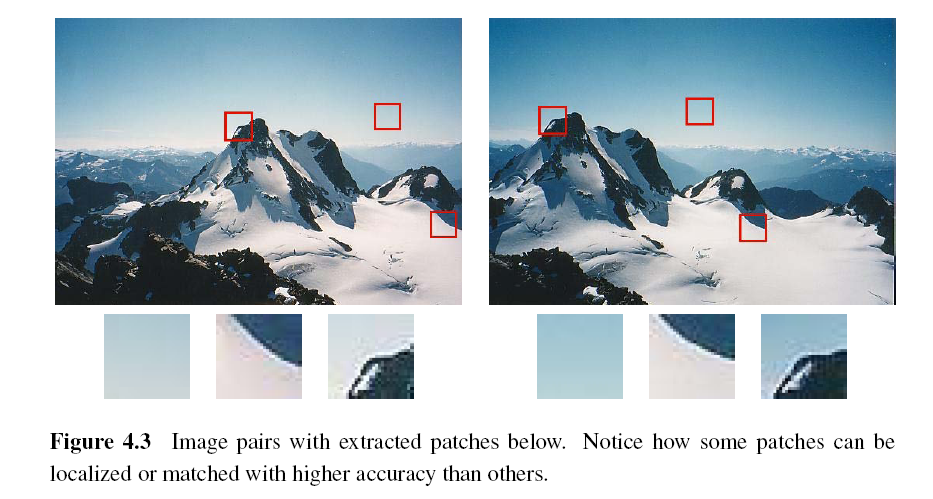 Aperture Problem
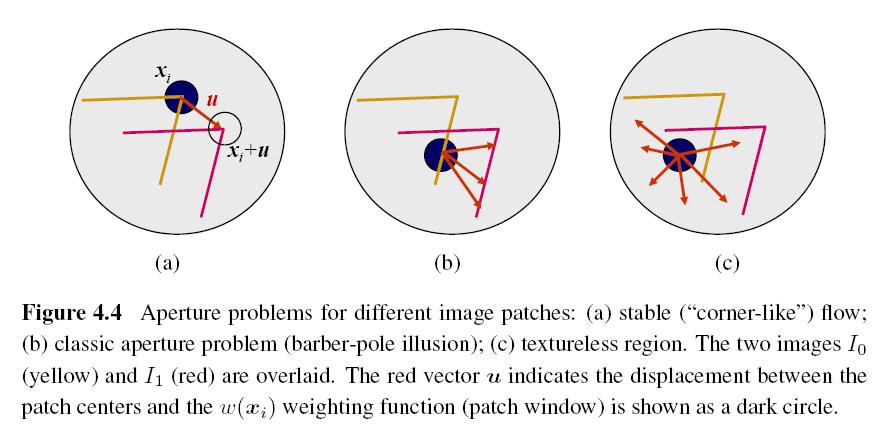 Weighted Summed Square Difference
I0, I1: the two images being compared
u: the displacement vector
w(x): spatially varying weighting function
summation i: over all the pixels in the patch
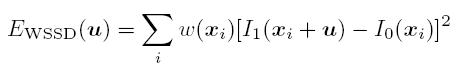 Auto-correlation Function or Surface
I0: the image being compared
∆u: small variations in position 
w(x): spatially varying weighting function
summation i: over all the pixels in the patch
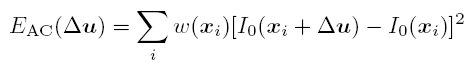 [Speaker Notes: When performing feature detection, we do not know which other image locations the
feature will end up being matched against. Therefore, we can only compute how stable this
metric is with respect to small variations in position u by comparing an image patch against
Itself.]
Approximation of Auto-correlation Function (1/3)
I0(xi+ ∆u) ≈ I0(xi) + ∇ I0(xi)．∆u






∇ I0(xi): image gradient at xi
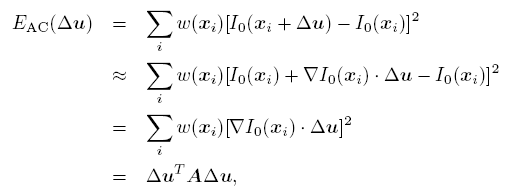 [Speaker Notes: This gradient can be computed using a variety of techniques. The classic “Harris” detector uses a [-2 -1 0 1 2] filter, but more modern variants convolve the image with horizontal and vertical derivatives of a Gaussian.]
Approximation of Auto-correlation Function (2/3)
Auto-correlation matrix A:



w: weighting kernel (from spatially varying weighting function)
Ix, Iy: horizontal and vertical derivatives of Gaussians
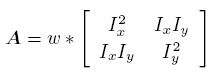 Approximation of Auto-correlation Function (3/3)
Assume (λ0, λ1) are two eigenvalues of A and λ0 <= λ1.
Since the larger uncertainty depends on the smaller eigenvalue, it makes sense to find maxima in the smaller eigenvalue to locate good features to track.
Other Measurements (1/2)
Quantity proposed by Harris and Stephens:


α = 0.06
No square roots
It is still rotationally invariant and downweights edge-like features when λ1 >> λ0.
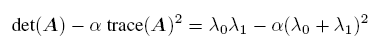 [Speaker Notes: Finding local maximum]
Other Measurements (2/2)
Quantity proposed by Brown, Szeliski, and Winder:


It can be used when λ1 ≈ λ0.
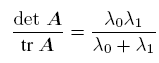 [Speaker Notes: Finding local maximum]
Basic Feature Detection Algorithm (1/2)
Step 1: Compute the horizontal and vertical derivatives of the image Ix and Iy by convolving the original image with derivatives of Gaussians.
Step 2: Compute the three images (Ix2, Iy 2, IxIy) corresponding to the outer products of these gradients.
Basic Feature Detection Algorithm (2/2)
Step 3: Convolve each of these images with a larger Gaussian (the weighting kernel).
Step 4: Compute a scalar interest measure using one of the formulas discussed above.
Step 5: Find local maxima above a certain threshold and report them as detected feature point locations.
Adaptive Non-maximal Suppression (ANMS) (1/2)
Simply finding local maxima -> uneven distribution of feature points
Detect features that are:
Local maxima
Response value is greater than all of its neighbors within a radius r
Adaptive Non-maximal Suppression (ANMS) (2/2)
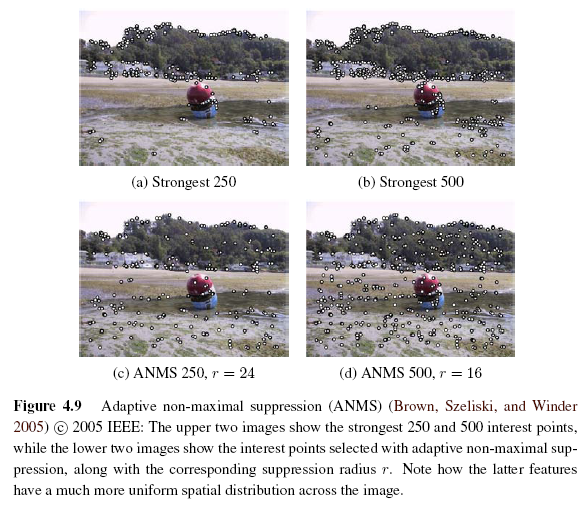 Measuring Repeatability
Which feature points should we use among the large number of detected feature points?
Measure repeatability after applying rotations, scale changes, illumination changes, viewpoint changes, and adding noise.
Scale Invariance (1/2)
Problem: if no good feature points in image?
Solution: multi-scale
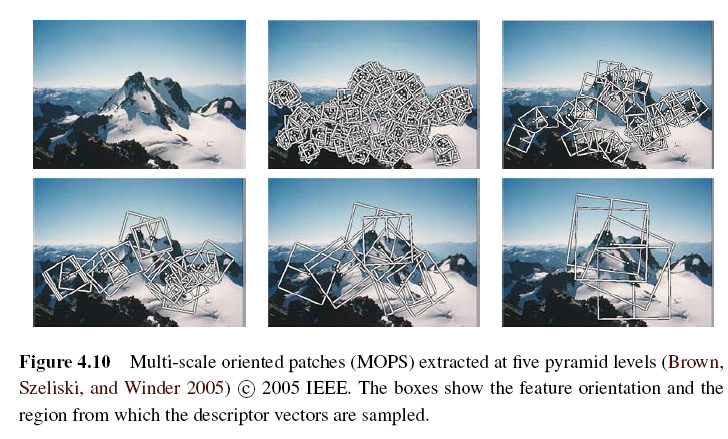 Scale Invariance (2/2)
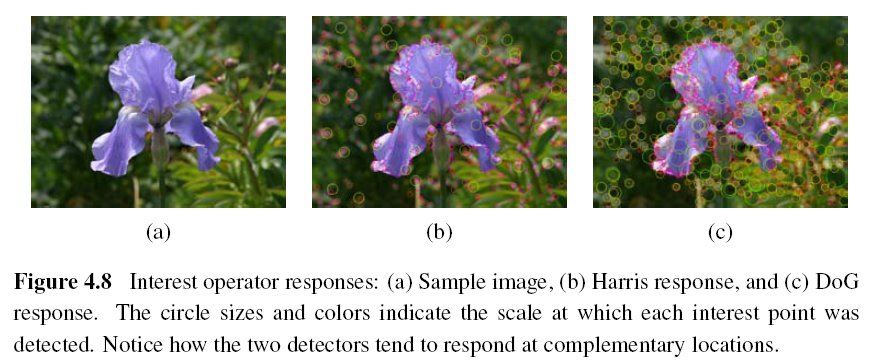 4.1.2 Feature Descriptors
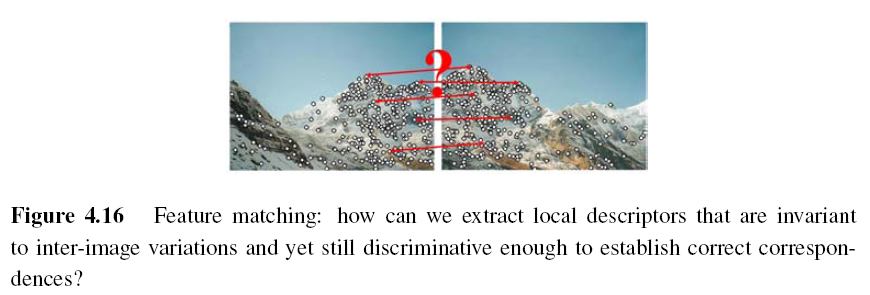 Sum of squared difference
Normalized cross-correlation (Chapter 8)
[Speaker Notes: Even after compensating for these changes, the local appearance of image patches will usually still vary from image to image. How can we make image descriptors more invariant to such changes, while still preserving discriminability between different (non-corresponding) patches?]
Scale Invariant Feature Transform (SIFT)
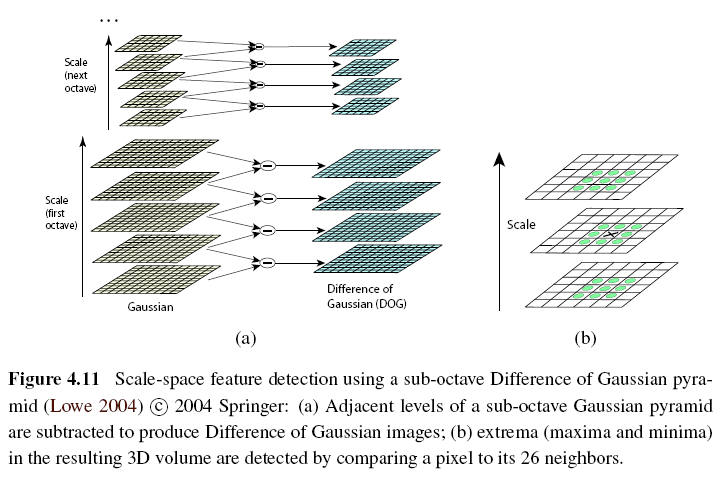 [Speaker Notes: Performing the same operations at multiple resolutions in a pyramid and then matching features at the
same level.
Needs Sub-pixel accuracy, Remove low contrast, and Remove edge]
Multi-scale Oriented Patches (MSOP)
Simpler SIFT, without every scale DoGs
Used on image stitching, and so on
Detector: Harris corner detector
Multi-scale -> make program robust
DoG: Difference of Gaussian
Orientation Estimation
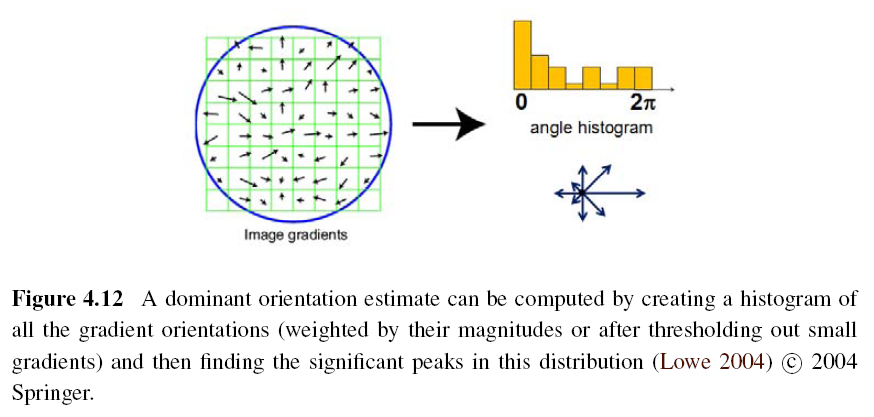 [Speaker Notes: The simplest possible orientation estimate is the average gradient within a region around the keypoint.
Ex: Gaussian weighting function, histogram of orientations computed around the keypoint]
Gradient Location-orientation Histogram (GLOH)
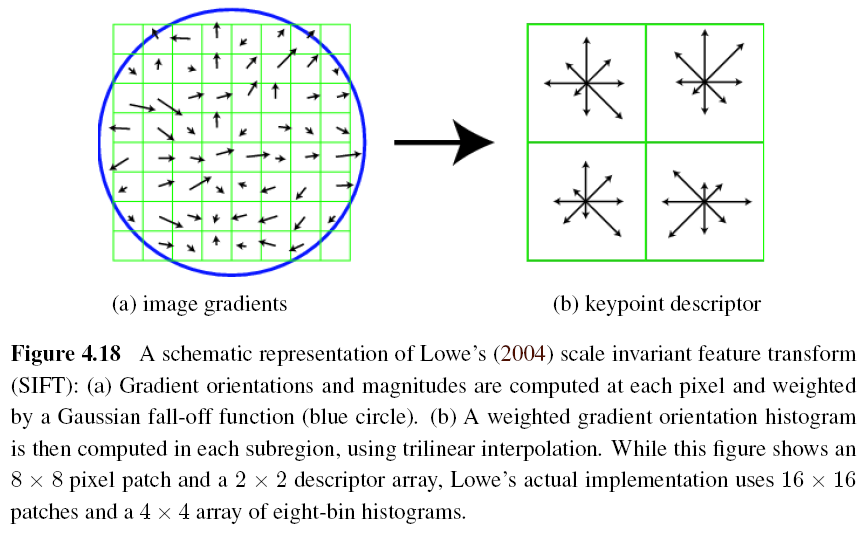 Maximally Stable Extremal Region (MSER)
Only work for grayscale images
Incrementally add pixels as the threshold is changed.
Maximally stable: changing rate of area with respect to the threshold is minimal
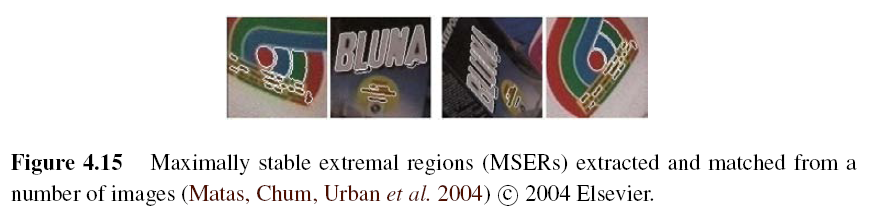 4.1.3 Feature Matching
Two subjects:
select a matching strategy
devise efficient data structures and algorithms to perform this matching
Matching Strategy (1/7)
Simplest method: set a distance threshold and match within this threshold.
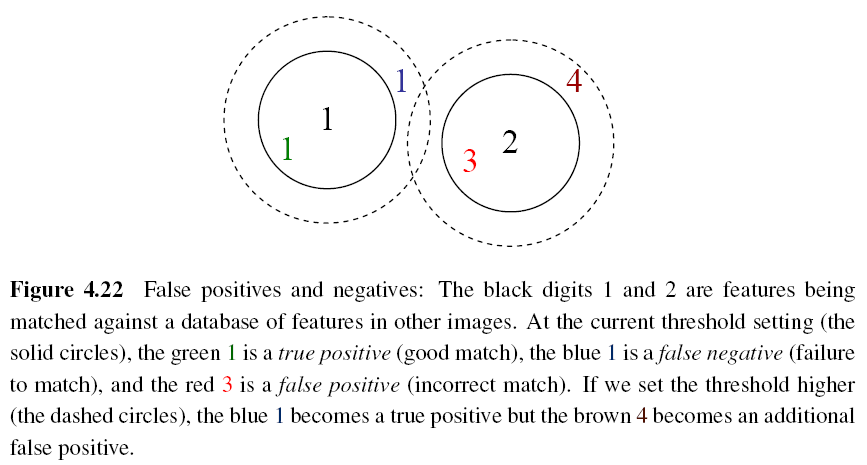 Matching Strategy (2/7)
Confusion matrix to estimate performance:
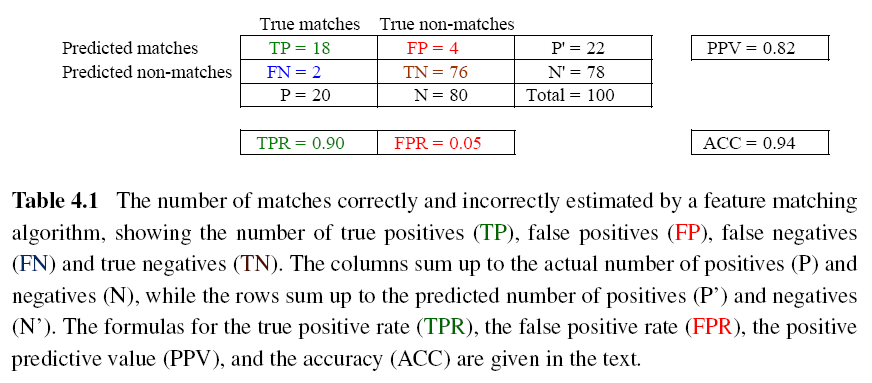 [Speaker Notes: AB: 
A = T or F, means whether the result is correct
B = P or N, means the result should be correct or not
TPR (true positive rate) = TP / (TP + FN) = TP / P
FPR (false positive rate) = FP / (FP + TN) = FP / N
PPV (positive predictive value) = TP / (TP + FP) = TP / P’
ACC (accuracy) = (TP + TN) / (P + N)]
Matching Strategy (3/7)
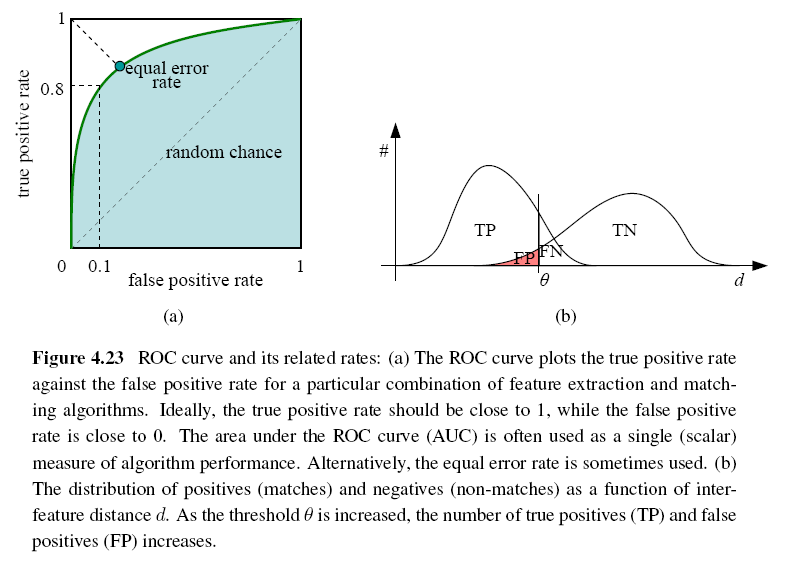 ROC: Receiver Operating Characteristic
[Speaker Notes: Receiver operating characteristic 

ideally: True positive rate -> 1 and False positive rate -> 0]
Matching Strategy (4/7)
Other methods:
Nearest neighbor
Nearest neighbor distance ratio
Nearest neighbor distance ratio (NNDR):


d1, d2: nearest and second nearest distances
DA: the target descriptor
DB and DC: closest two neighbors of DA
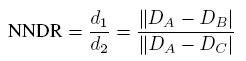 Matching Strategy (5/7)
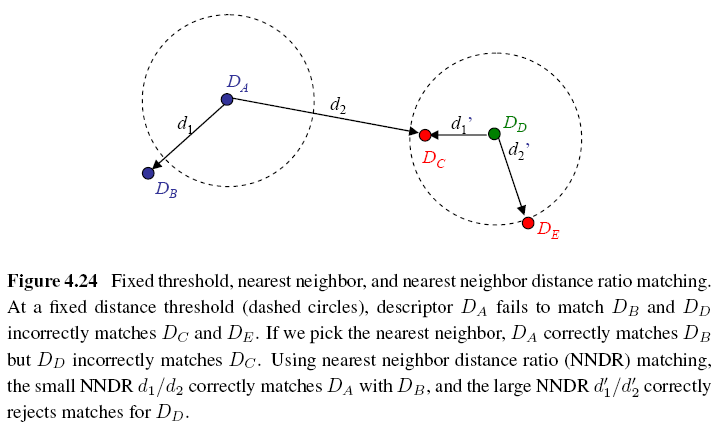 [Speaker Notes: NNDR: used when dealing with a collection of images
If the distance of nearest feature not “MUCH” less than the second nearest feature, it means that this descriptor has no precise matching.]
Matching Strategy (6/7)
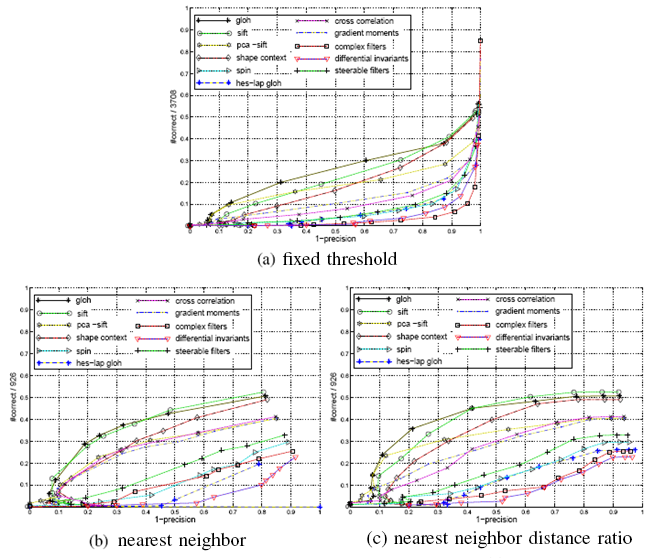 Matching Strategy (7/7)
Indexing structures:
Multi-dimensional search tree
Multi-dimensional hashing
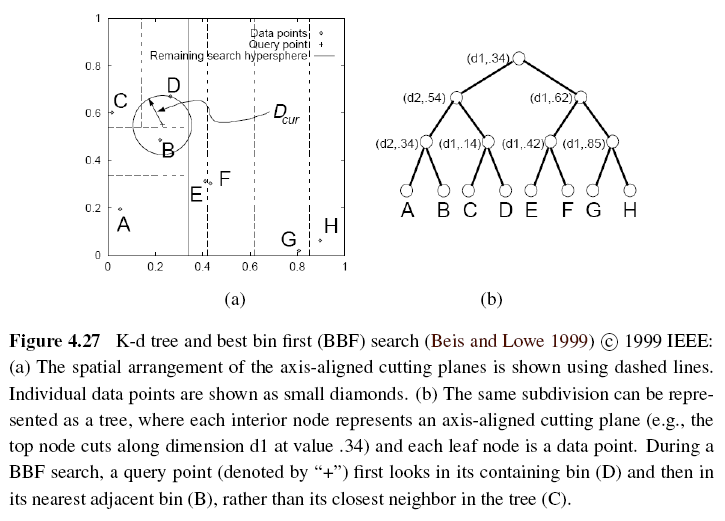 4.1.4 Feature Tracking (1/3)
To find a set of likely feature locations in a first image and to then search for their corresponding locations in subsequent images.
Expected amount of motion and appearance deformation between adjacent frames is expected to be small.
Feature Tracking (2/3)
Selecting good features to track is closely related to selecting good features to match.
When searching corresponding patch, weighted summed square difference works well enough.
Feature Tracking (3/3)
If features are being tracked over longer image sequences, their appearance can undergo larger changes.
Continuously match against the originally detected feature
Re-sample each subsequent frame at the matching location
Use affine motion model to measure dissimilarity 
	(ex: Kanade–Lucas–Tomasi (KLT) tracker)
[Speaker Notes: The first strategy is prone to failure as the original patch can undergo appearance changes such as foreshortening. 
The second runs the risk of the feature drifting from its original location to some other location in the image.
measure dissimilarity: like weighted summed square difference (only translation and measure dissimilarity)]
4.2 Edges (1/2)
What are edges in image:
The boundaries of objects
Occlusion events in 3D
Shadow boundaries or crease edges
Grouped into longer curves or contours
Edges (2/2)
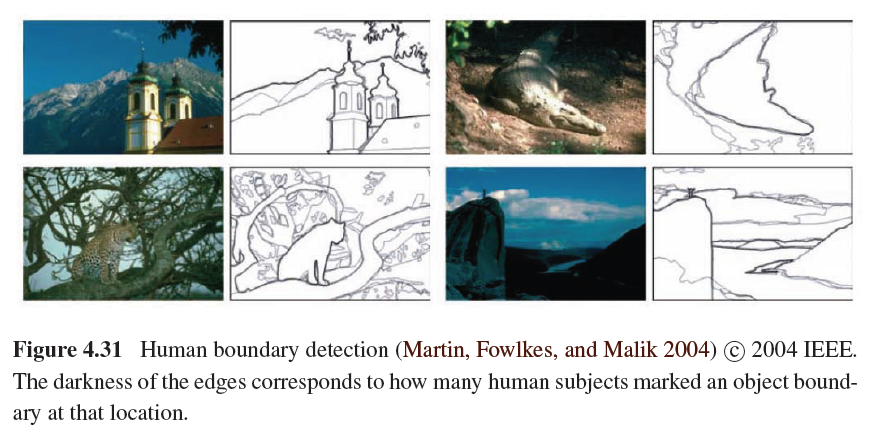 4.2.1 Edge Detection (1/3)
Edge has rapid intensity variation.



J: local gradient vector
	Its direction is perpendicular to the edge, and its magnitude is the intensity variation.
I: original image
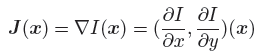 Edge Detection (2/3)
Taking image derivatives makes noise larger.
Use Gaussian filter to remove noise:


G: Gaussian filter
σ: width of Gaussian filter
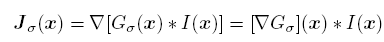 [Speaker Notes: we would like the response of our edge detector to be independent of orientation, a circularly symmetric smoothing filter is desirable. 
-> Gaussian filter]
Edge Detection (3/3)
To thin such a continuous gradient image to only return isolated edges:
Use Laplacian of Gaussian:


S: second gradient operator
Then find the zero crossings to get the maximum of gradient.
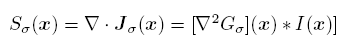 Scale Selection
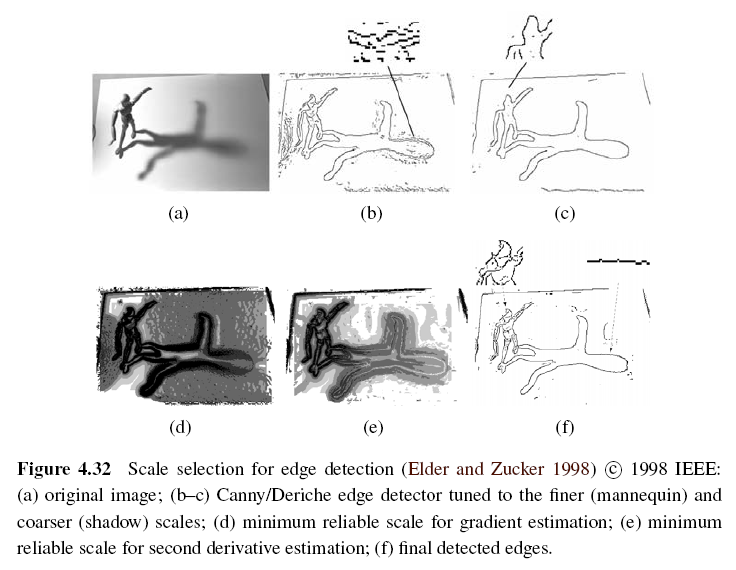 [Speaker Notes: Minimum reliable scale: an reliable scale so that an edge can be reliably detected]
Color Edge Detection
Band separation and combination -> not good
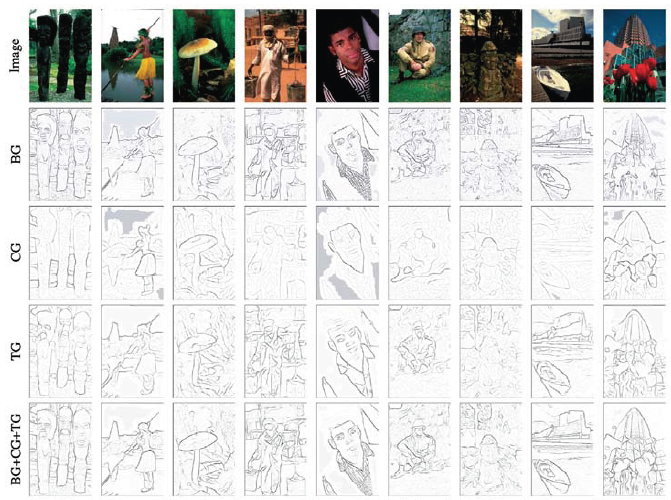 4.2.2 Edge Linking
To link isolated edge into continuous contours.
If we use zero crossing to find edge, then linking is just picking up two unlinked edgels in neighbors.
Otherwise, comparing the orientation of adjacent edgels can be used.
As the curve grouped by edges more smooth, the more robust object recognition will be.
[Speaker Notes: Edgel: the pixel of an edge]
Chain Representation (1/2)
Chain code with eight direction:
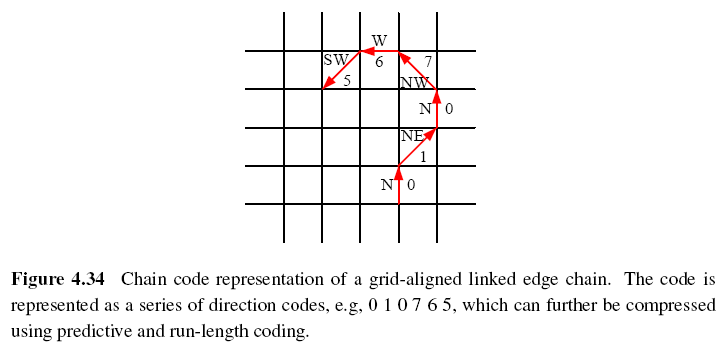 Chain Representation (2/2)
Arc length parameterization
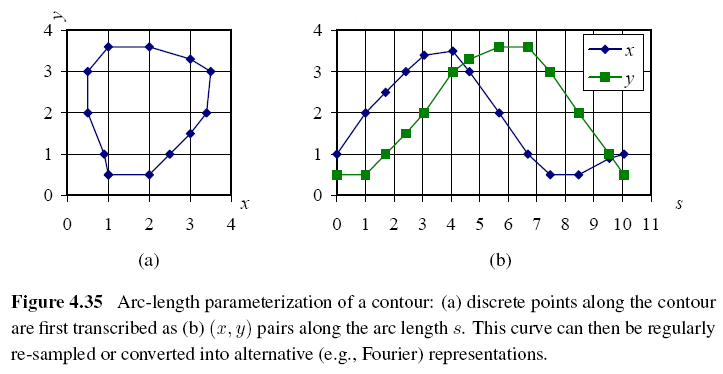 4.3 Lines
Man-made world is full of straight lines, so detecting and matching these lines can be useful in a variety of applications.
[Speaker Notes: The Grassfire Transform is a name given to the concept in image processing for computing the distance of a pixel to the border of a region.]
4.3.1 Successive Approximation
Line simplification:
Piecewise-linear polyline
B-spline curve
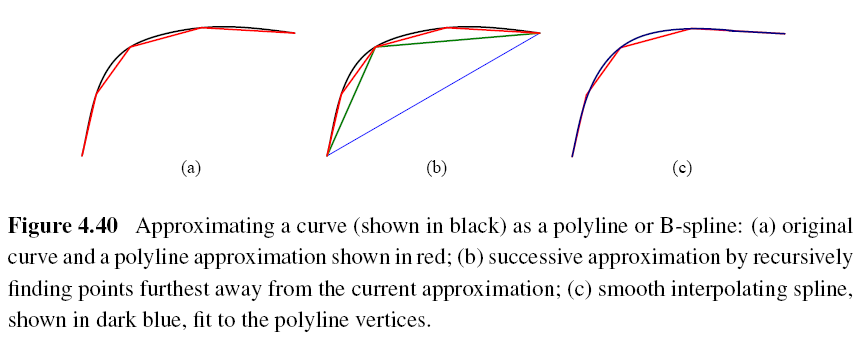 [Speaker Notes: Spline: a mathematical function used for interpolation or smoothing]
4.3.2 Hough Transforms (1/2)
Original Hough transforms:
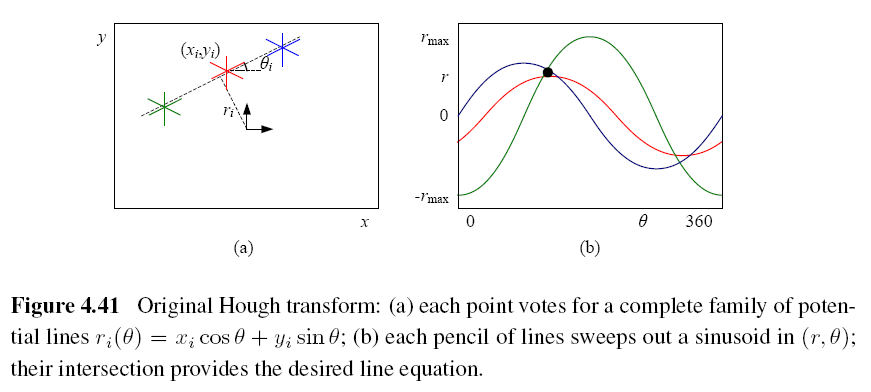 Hough Transforms (2/2)
Oriented Hough transform:
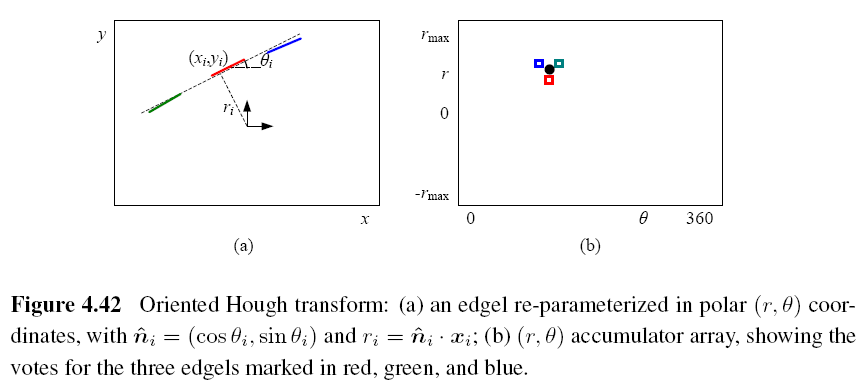 Hough Transforms Algorithm (1/2)
Step 1: Clear the accumulator array.
Step 2: For each detected edgel at location 
	(x, y) and orientation θ = tan-1(ny/nx), compute the value of d = x*nx + y*ny and increment the accumulator corresponding to (θ, d).
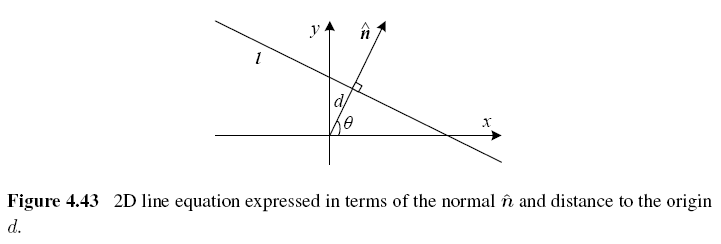 [Speaker Notes: The range of (θ; d) values is [-180°; 180°]  [-√2; √2], assuming that we are using normalized pixel coordinates that lie in [-1; 1].
vector n: gradient vector, θ can be estimated by local orientation.]
Hough Transforms Algorithm (2/2)
Step 3: Find the peaks in the accumulator corresponding to lines.
Step 4: Optionally re-fit the lines to the constituent edgels.
RANSAC-based Line Detection
Another alternative to the Hough transform is the RANdom SAmple Consensus (RANSAC) algorithm.
RANSAC randomly chooses pairs of edgels to form a line hypothesis and then tests how many other edgels fall onto this line.
Lines with sufficiently large numbers of matching edgels are then selected as the desired line segments.
[Speaker Notes: Advantage: space efficient (no accumulator array)
Disadvantage: many more hypotheses may need]
4.3.3 Vanishing Points (1/5)
Parallel lines in 3D have the same vanishing point.
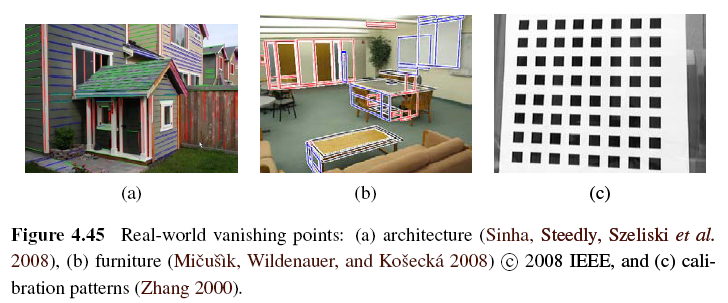 Vanishing Points (2/5)
An alternative to the 2D polar (θ, d) representation for lines is to use the full 3D m =             line equation, projected onto the unit sphere.
The location of vanishing point hypothesis:


m: line equations in 3D representation
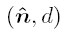 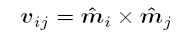 Vanishing Points (3/5)
Corresponding weight:


li, lj: corresponding line segment lengths
This has the desirable effect of downweighting (near-)collinear line segments and short line segments.
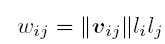 Vanishing Points (4/5)
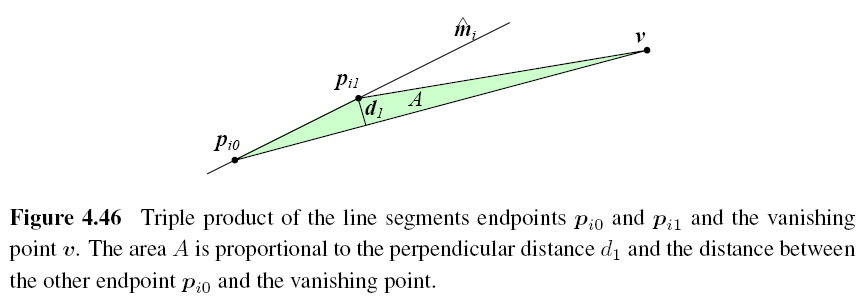 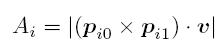 Vanishing Points (5/5)
A robustified least squares estimate for the vanishing point:
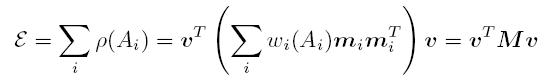